Progetto eTwinning “Digital Fairytales”
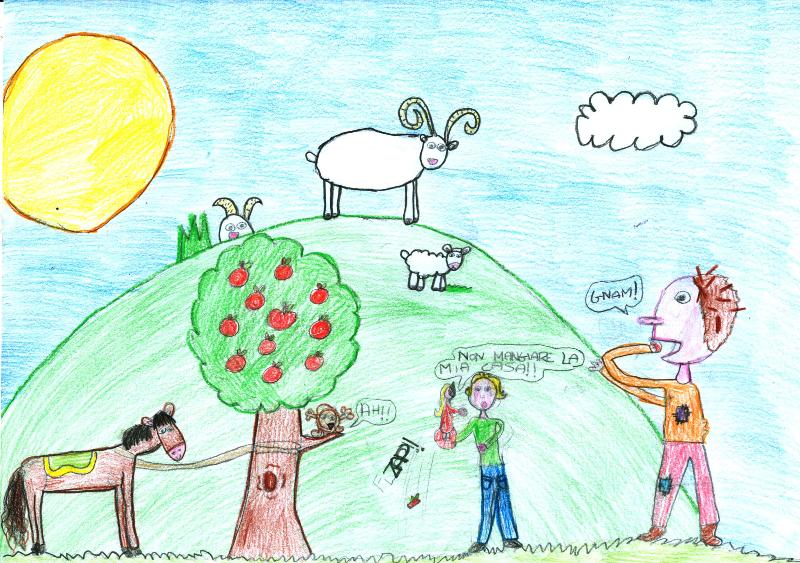 Mescoliamo le storie - I NOSTRI FINALI
- Non sono più sicura in questa mela! La devo cambiare, è troppo buona, tutti la vogliono mangiare!E la ragazza Mela fuggì. Janosik  si  era innamorato,  quindi le corse dietro dicendo:- Aspettami, aspettami!Intanto il maiale li raggiunse e stava per addentare il pancake, ma il gigante nascose il pancake e lottò contro il maiale.Il maiale si arrese e scappò.Il pancake  era  contento perché ora si sentiva al sicuro.Nel frattempo la ragazza Mela si stancò di correre, così si addormentò    addosso a un albero. Janosik  la prese e la portò via.Quando Mela si svegliò si mise a tirarsi i calci nel sedere da quanto odiava Janosik. Così la ragazza Mela si arrabbiò e andò a trovarsi una casa nuova.Maia, Cosimo, Eva
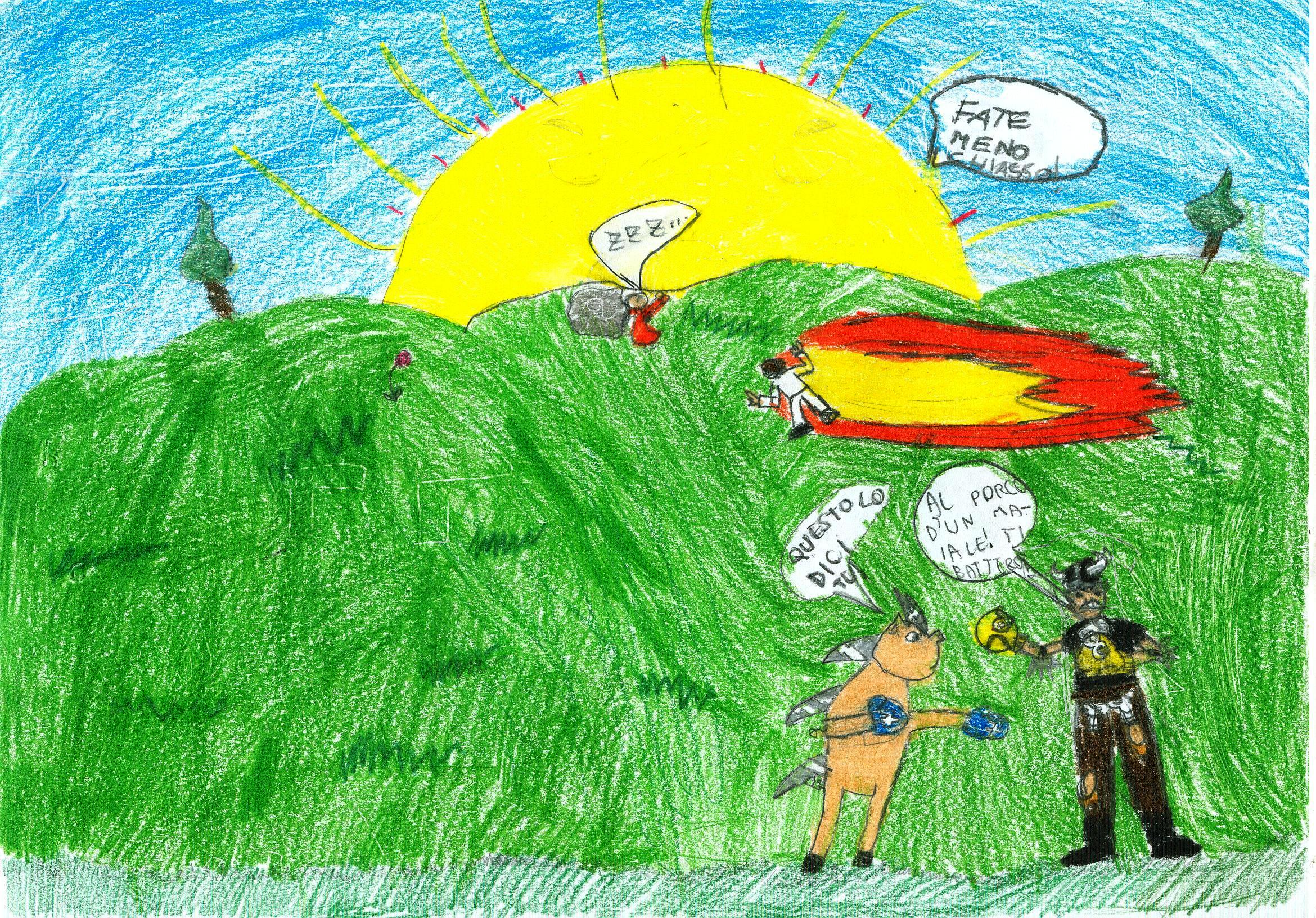 Janosik disse:- Non volevo mangiare la tua casa.                                                               Il pancake,  Mostraccio e Janosik tornarono al fiume.                                       Il Pancake si  era innamorato della ragazza Mela e anche Janosik si era innamorato della ragazza Mela. Janosik salì sul ponte, salì anche la ragazza Mela. La ragazza  andò incontro a Janosik e lo baciò.A Janosik  vennero gli occhi a cuore e svenne. La ragazza pensò:- Cosa mai gli sarà successo?!Intanto il pancake aveva visto tutto, era molto invidioso perché anche lui era innamorato della ragazza Mela.  Il pancake chiese aiuto al mostraccio e andarono all’attacco. Arrivarono i tre capretti furbetti e il mostraccio scappò via. La ragazza mela gridò:- Deciderò io chi sposare, e io scelgo Janosik.Si sposarono e vissero felici e contenti.
Thomas, Veronica
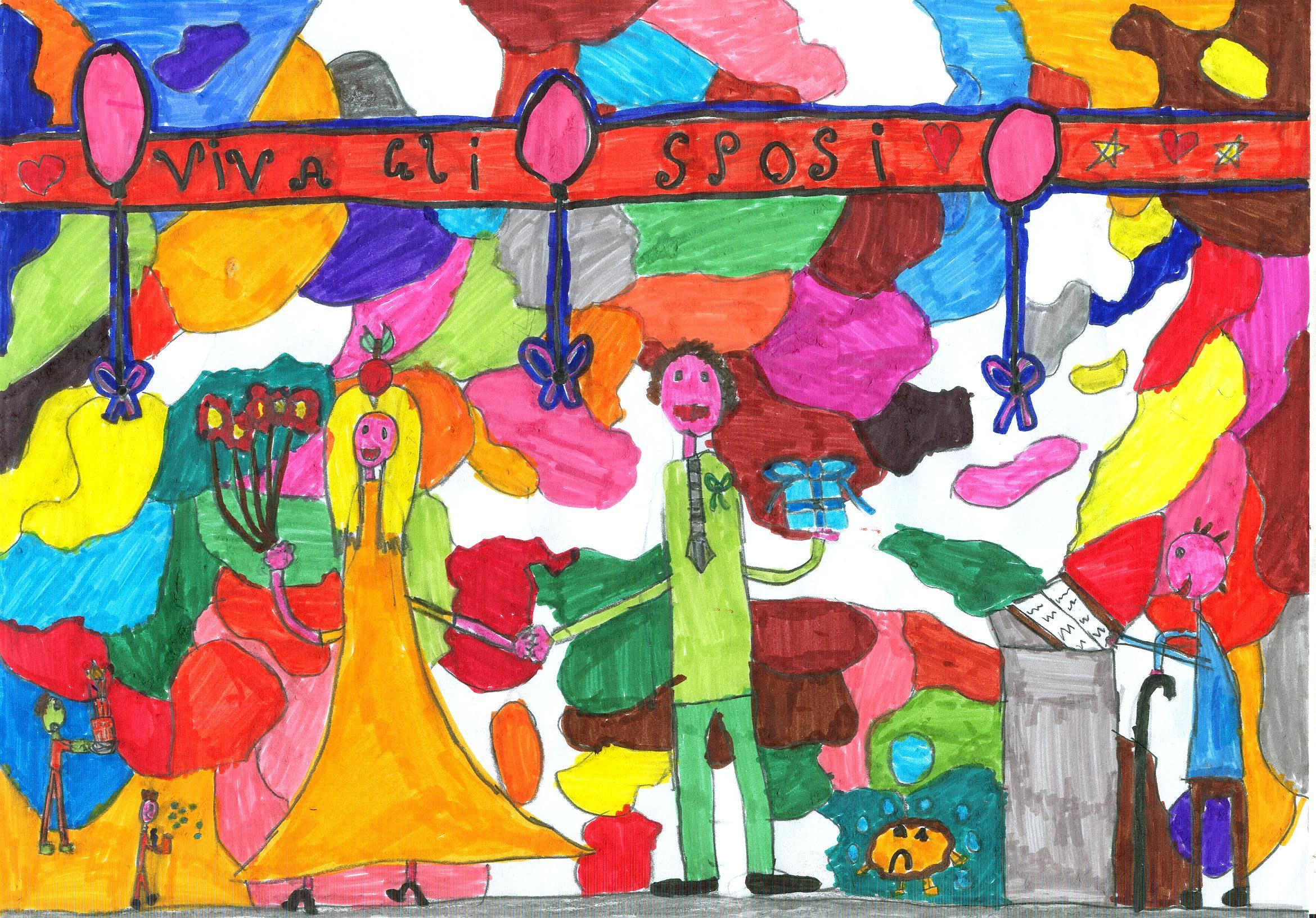 Janosik la sentì e non la mangiò, lei gli disse: “Quella è la mia casa Janosik!”   Lui le disse: “La tua casa?”La ragazza Mela rispose: “Sì!”Allora Janosik disse: ”Ok, scusami, tieni la tua mela.”La ragazza mela accettò le sue scuse e andò in un altro albero di mele.Il gigante Mostraccio, visto che era molto alto, prendeva tantissime mele molto rosse e le dava a tutti, così fecero una bella merenda. Janosik s’innamorò della ragazza mela, ma non glielo disse subito perché si vergognava. Passò una settimana e Janosik si decise a dirglielo. La ragazza mela diventò rossa come la sua casa. Dopo cinque mesi decisero di sposarsi, Mostraccio celebrò il matrimonio e il pancake fece l’accompagnatore della sposa e vissero tutti felici e contenti.
Alessandro, Gabriele I.
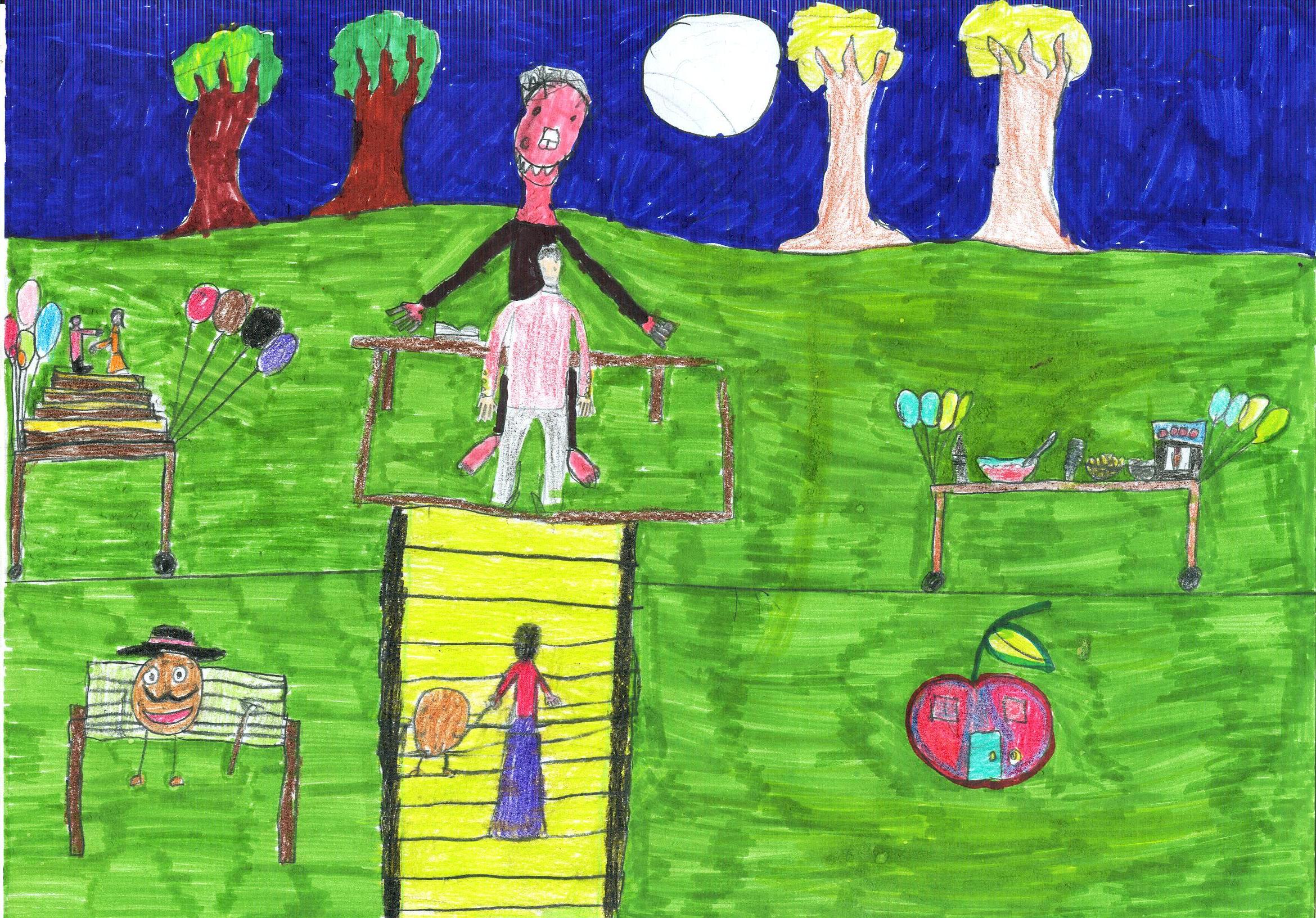 Janosik  lanciò  un  urlo, anche il mostraccio e il pancake lanciarono  un  urlo. 
Janosik  disse a Mela: - Scusa,  come  sei  carina, vuoi  essere  la  mia ragazza?- Sì,  va bene  sarò  la  tua  ragazza.Il  pancake  gridò:- Basta con queste  storie, tanto non potete fidanzarvi perché sei troppo piccola! Torniamo  a  casa.   Era stata una  vecchia   strega  che aveva  stregato  la   ragazza  mela e l’aveva rimpicciolita, ma Janosik aveva morso  la  mela e si era rotto   l’incantesimo.  La  mattina  dopo  tutti  si  svegliarono  e   videro  la  fanciulla   bella e   grande.  Janosik   baciò  la ragazza  Mela,  diventarono   fidanzati e  vissero  felici  e  contenti.

Laura, Alessia, Marco
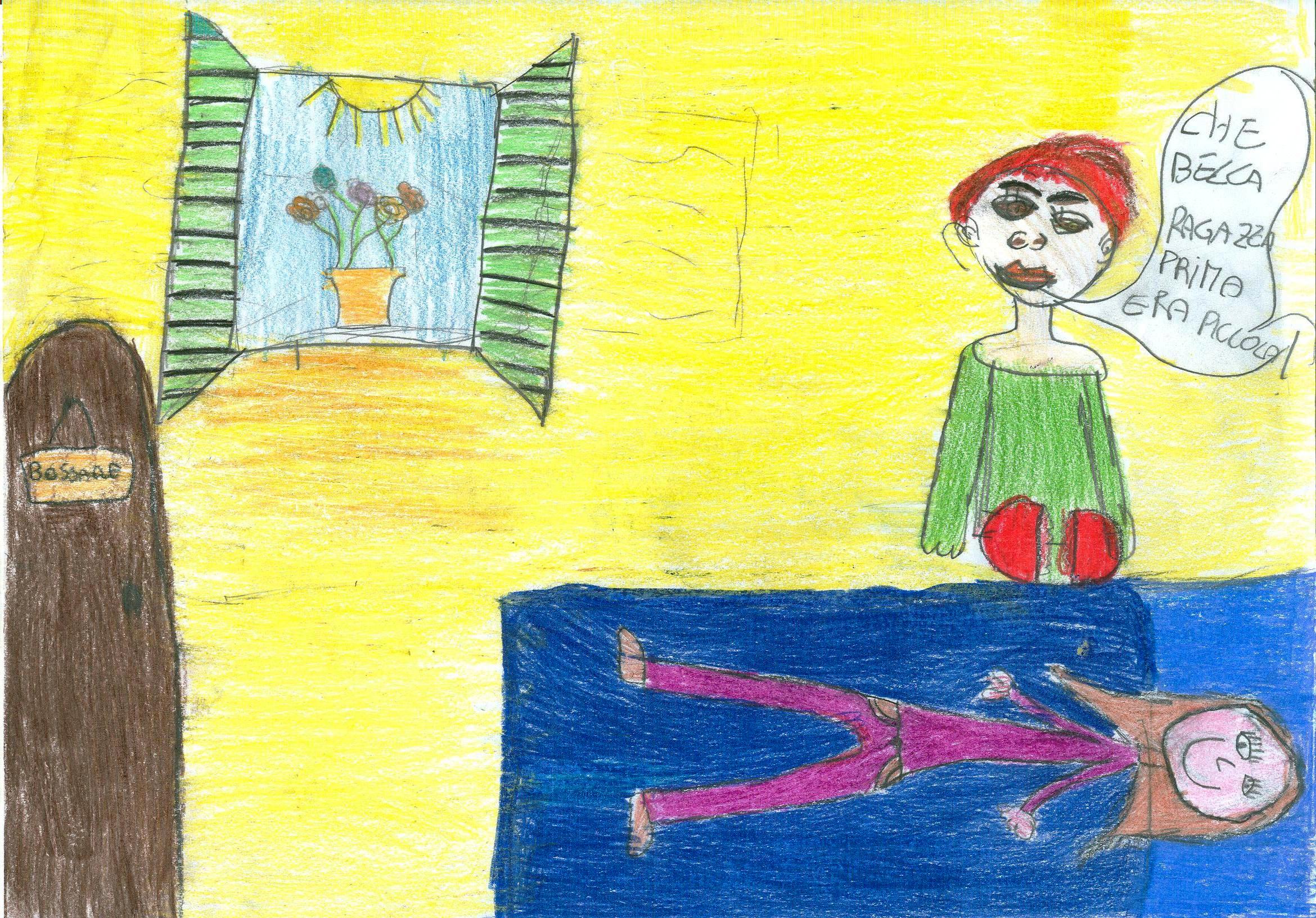 Janosik  chiese  scusa  alla   ragazza  Mela : - Scusa… ragazza Mela.La ragazza rispose : - Va bene ti scuso! La ragazza rientrò  nella  mela e Janosik, il pancake e il mostraccio andarono via scontenti, però a Janosik  piaceva molto  la ragazza Mela.   Janosik  andò dalla  ragazza Mela  ed a un certo punto  si baciarono sulla guancia, Janosik  le chiese se la volesse sposare  e la ragazza mela rispose: - No. Lui non era tanto  contento. Poi la ragazza mela  e Janosik  diventarono  amici.Anche il gigante e i capretti  si incontrarono, si spiegarono, si perdonarono  e anche loro diventarono amici. Così tutti fecero un pic-nic  sotto il melo e tutti si divertirono.

Valentina, Gaetano, Chiara
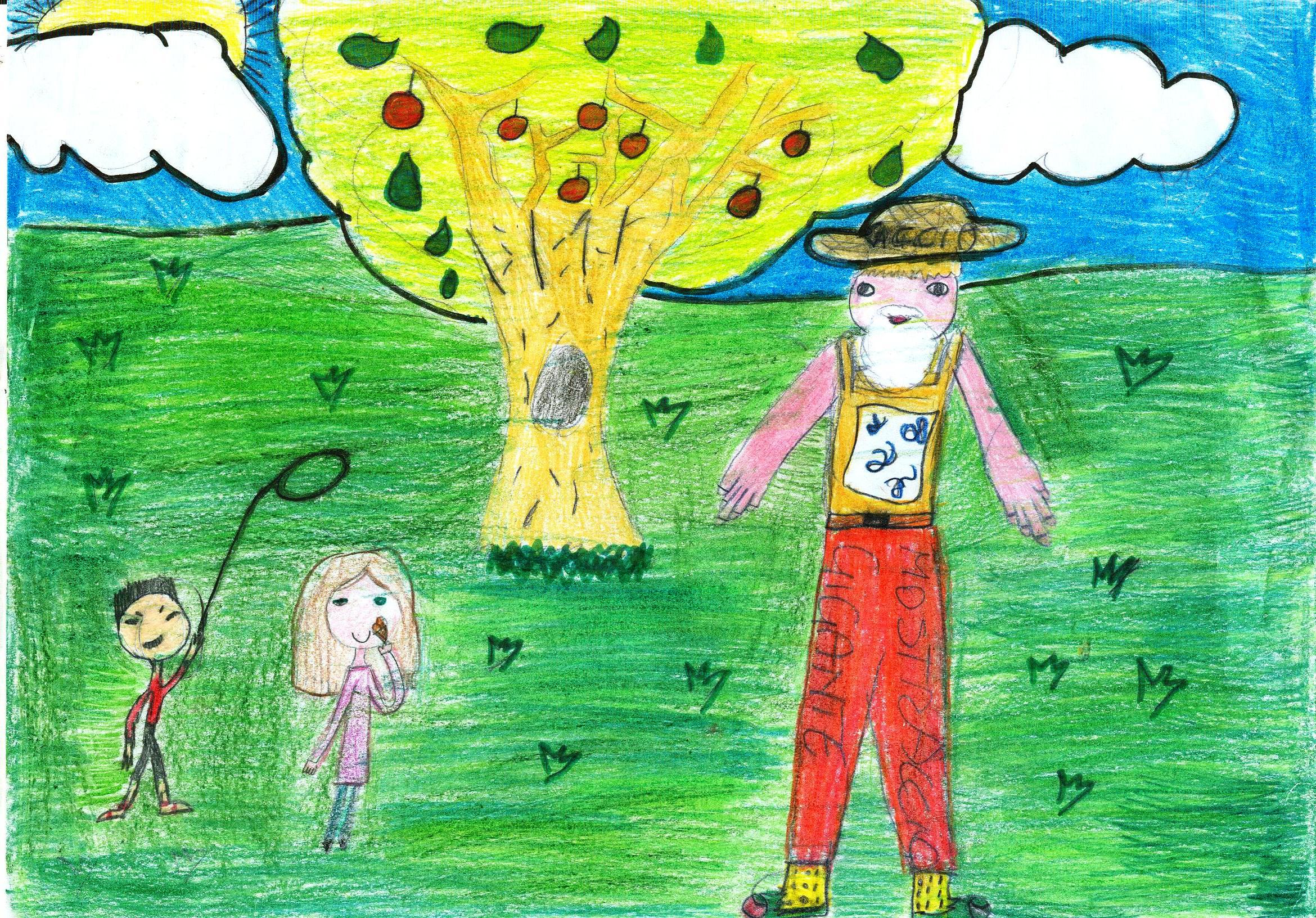 Janosik  disse: - Chi?  Che  cosa?  Quando? Chi  ha  parlato?- Ma  vedi, sono  qui!- Ma dove?- Qui. Finalmente  la  vide  e disse:- Come  ti  chiami?    - Che, dici  a  me?- Sì, dico  a  te - Io sono  la ragazza  mela.- La ragazza  mela?- Sì, perché?- Mi  sembra  un  nome  strano.- Davvero?!
- Sì- Ah!- Senti, ti va di  andare domani  a quel ponte?- Ma  certo!Il giorno dopo Janosik e la ragazza mela  stavano   andando  al ponte,Intanto   il   pancake   stava   passeggiando e li vide… il pancake voleva fare amicizia con la  ragazza mela,  cosi  le  si avvicinò- Ciao io sono il pancake tu chi sei?- Io sono la ragazza mela.Così diventarono amici. Dopo tanto tempo la ragazza mela si ammalò, ma Janosik  le fece indossare la sua camicia magica e lei guarì.Per festeggiare fecero una festa e vissero felici e contenti.       
Ginevra, Elena e Carlotta
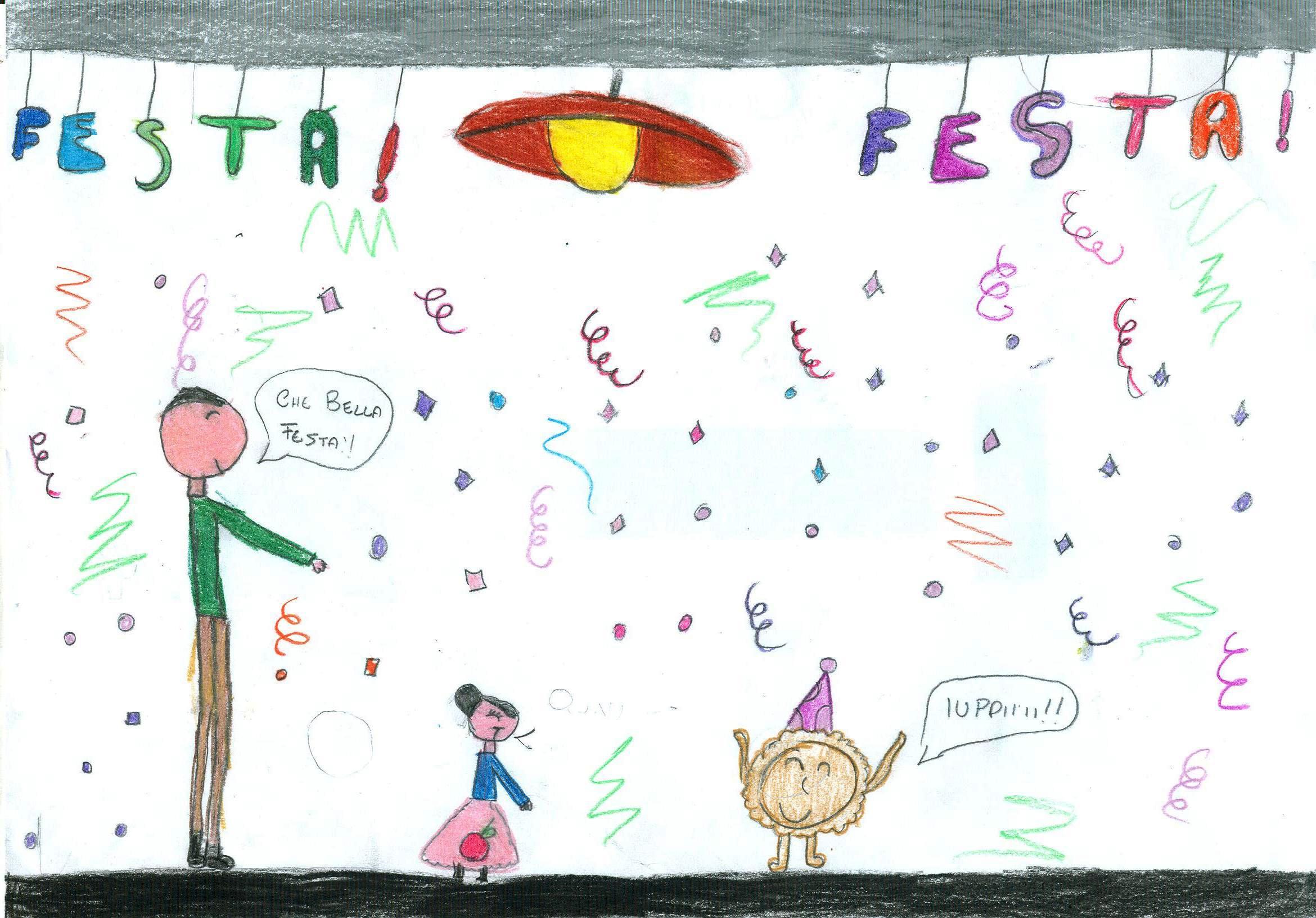 Janosik  si innamorò della ragazza  Mela, Il  pancake si accorse che  Janosik si  era innamorato   della  ragazza Mela ed era felice per lui, ma ahimè!  Il maiale arrivò  e diede un morso a Janosik, Janosik morì perché perse molto sangue e non riuscirono a curarlo. La ragazza Mela, con la sua polverina magica, che le aveva donato la bellissima fata dei boschi, fece ritornare Janosik in vita. Janosik  fu contento.  Janosik  e la ragazza mela  andarono nel  bosco e stavano passeggiando, a un certo punto la ragazza  mela si sentì male perché non poteva  stare    tanto tempo fuori dalla sua mela. Per  fortuna Janosik   aveva  la mela  in tasca  ed entrarono  tutti e due.  Si accorsero che lì stavano benissimo e decisero di rimanerci a vivere.

Daniele, Ornela, Tommaso  I.
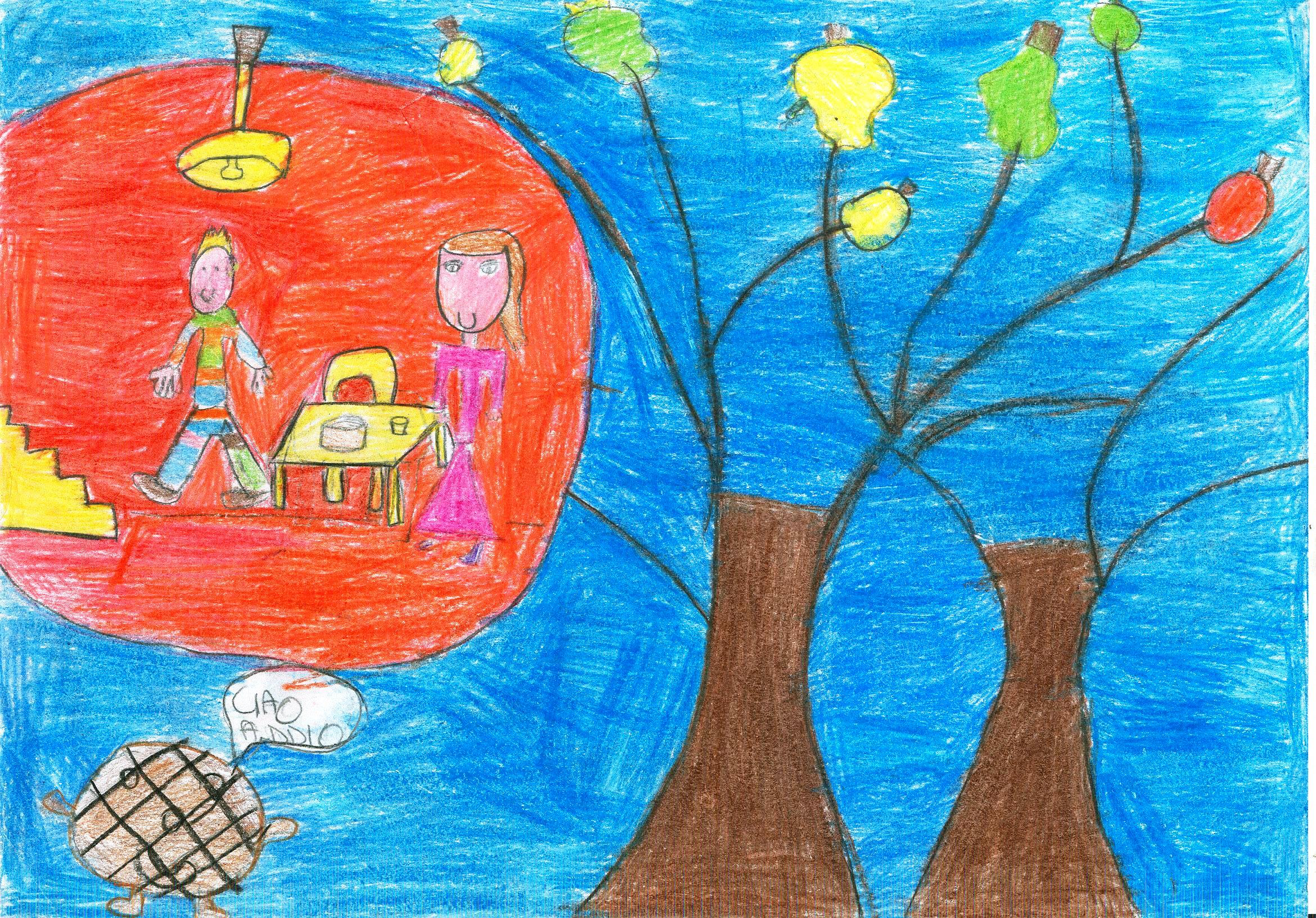 Janosik  si  innamorò  della  ragazza  Mela e le disse:- Scusa  non volevo mangiare la tua casa a forma di mela !!!   La ragazza mela rispose:- Per questa volta ti perdono, ma non provarci mai più !!! Mentre il pancake e il gigante mostraccio stavano facendo un pic-nic la ragazza Mela e Janosik si incontrano di nuovo sul ponte e Janosik disse alla ragazza Mela che era  innamorato di lei, la portò al castello, il giorno  dopo la sposò e vissero per sempre felici e contenti con il mostraccio, il pancake e le guardie… che non davano più la caccia a  Janosik   perché era diventato re. Un giorno  la ragazza mela annunciò a  Janosik che stava aspettando un bambino.  Janosik corse subito da lei, arrivò nella camera, aprì la porta, la vide e l’abbracciò. Quando la  regina partorì, al bambino diedero  il nome  di Luca. La regina, Janosik e Luca vissero per sempre felici e contenti. 
Clara, Luca,  Karina, Seira
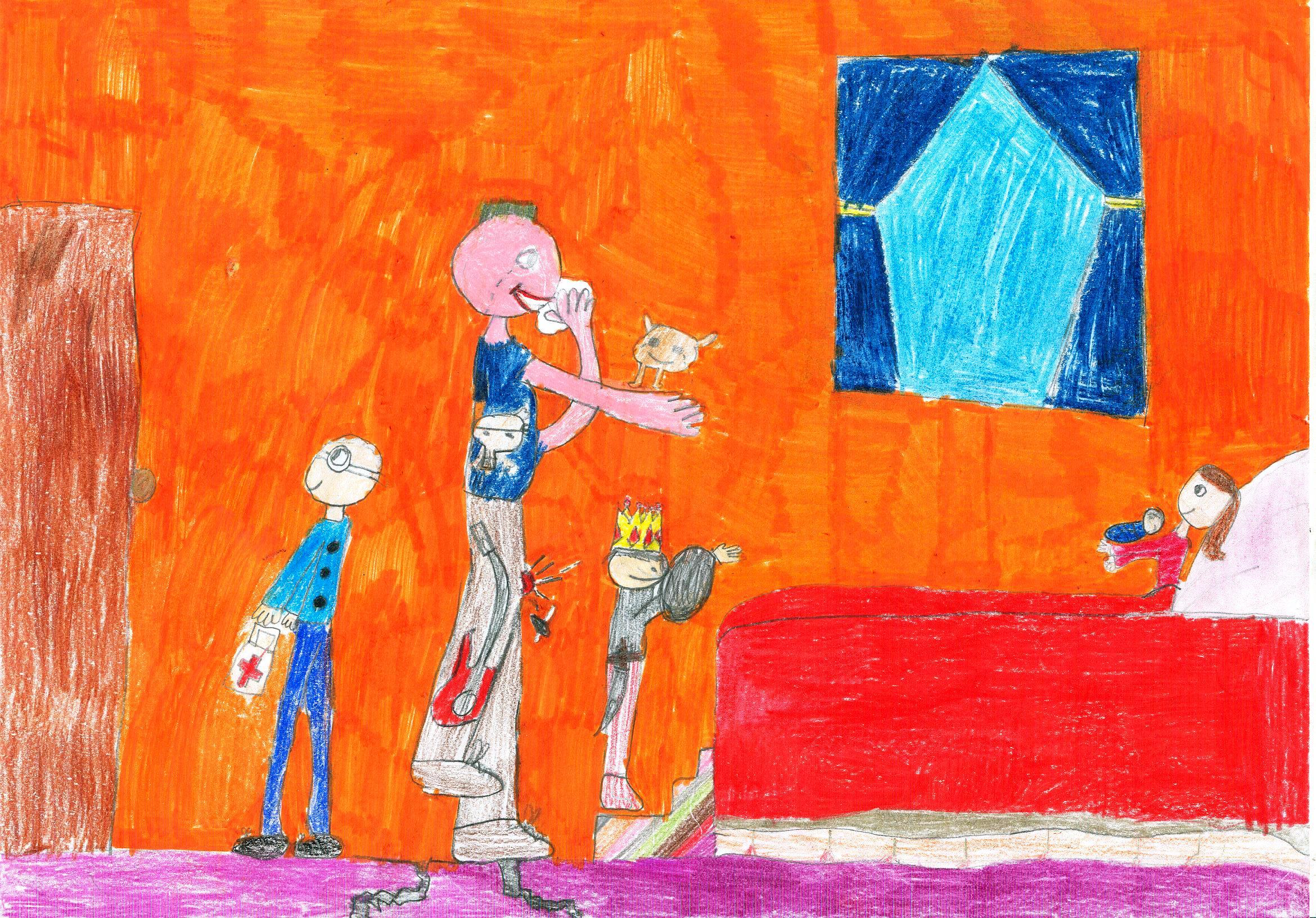 Poi  si guardarono  e si innamorano l’uno dell’ altra, ma non lo dissero a tutti che si erano innamorati. Il gigante l’aveva notato che i due si erano innamorati.  Gli innamorati andarono in una capanna e si parlarono, però non dissero che si amavano, ma il gigante li aveva spiati e lo aveva detto agli altri. Janosik e la ragazza mela erano sotto un albero e si dissero quanto si volevano bene, si salutarono e andarono via. Il gigante con la trappola si buttò per acchiapparli, ma prese una botta pazzesca. Janosik, con la ragazza sulla spalla, vide il pancake e lo voleva mangiare come merenda.  Il gigante non poteva intervenire perché aveva un bel bernoccolo. Il pancake, che si era accorto del pericolo, scappò via. Si rifugiò in una grotta, lì trovò il gigante che piangeva dal dolore della botta. Janosik e la ragazza si sposarono e vissero felici e contenti!Il pancake e il mostraccio vissero nella caverna.               
Tommaso C., Mirko e Gabriele  P.
Poi  si guardarono   e si innamorano l’uno dell’altra, ma non lo dissero a tutti che si erano innamorati. Il gigante l’aveva notato che i due si erano innamorati.  Gli innamorati andarono in una capanna e si parlarono, però non dissero che si amavano, ma il gigante li aveva spiati e lo aveva detto agli altri. Janosik e la ragazza mela erano sotto un albero e dissero quanto si volevano bene, si salutarono e andarono via. Il gigante con la trappola si buttò per acchiapparli e prese una botta pazzesca. Janosik con la ragazza sulla spalla, vide il pancake e lo voleva mangiare come merenda.  Il gigante non poteva intervenire perché aveva un bel bernoccolo. Il pancake che si era accorto del pericolo, scappò via. Si rifugiò in una grotta, lì trovò il gigante che piangeva dal dolore della botta. Janosik e la ragazza si sposarono e vissero felici e contenti! Il pancake e il mostraccio vissero nella caverna.               
TOMMASO, MIRKO E GABRIELE
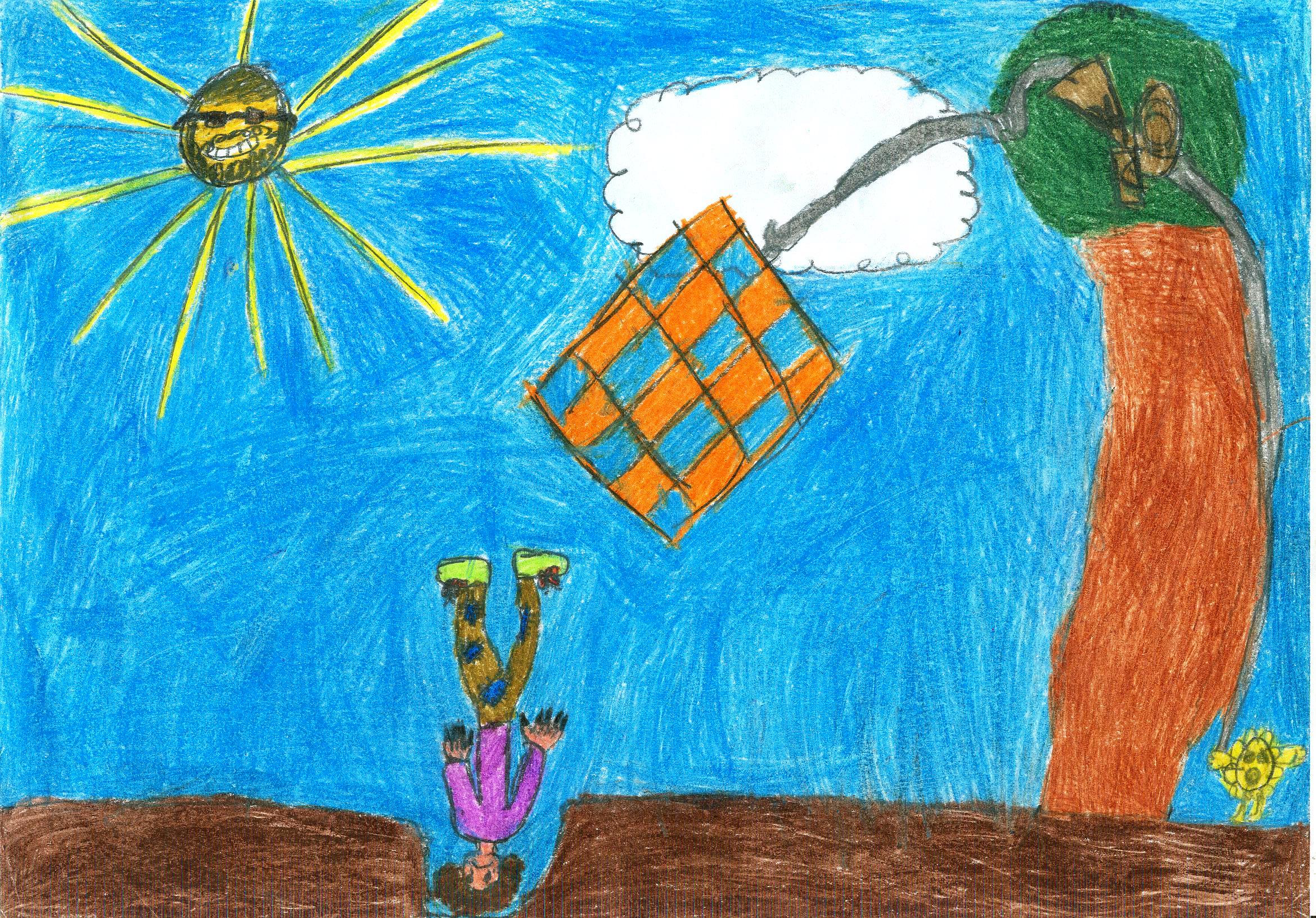 Janosik rispose:- Non volevo  mangiare la tua casa! Allora i tre amici si misero a magiare le altre mele.Dopo qualche ora arrivarono i tre capretti furbetti e si misero a rincorrere il Pancake perché avevano fame. Janosik  gli  buttò una  scatola magica, gliel’aveva data il Vento Tramontano:  se qualcuno  diceva un cibo, quel cibo appariva.  Il pancake disse alla scatola:- Vorrei avere dell’erba fresca.I tre capretti  si fermarono a mangiare l’erba e il pancake, salvo,  corse verso il gigante Mostraccio . Quando i tre capretti ebbero finito di mangiare,  tutti diventarono amici.  Ora  potevano mangiare l’erba  fresca , le mele e quello che chiedevano alla scatola magica, e cosi non lottarono più e vissero tutti in pace. Giacomo  e Azzurra
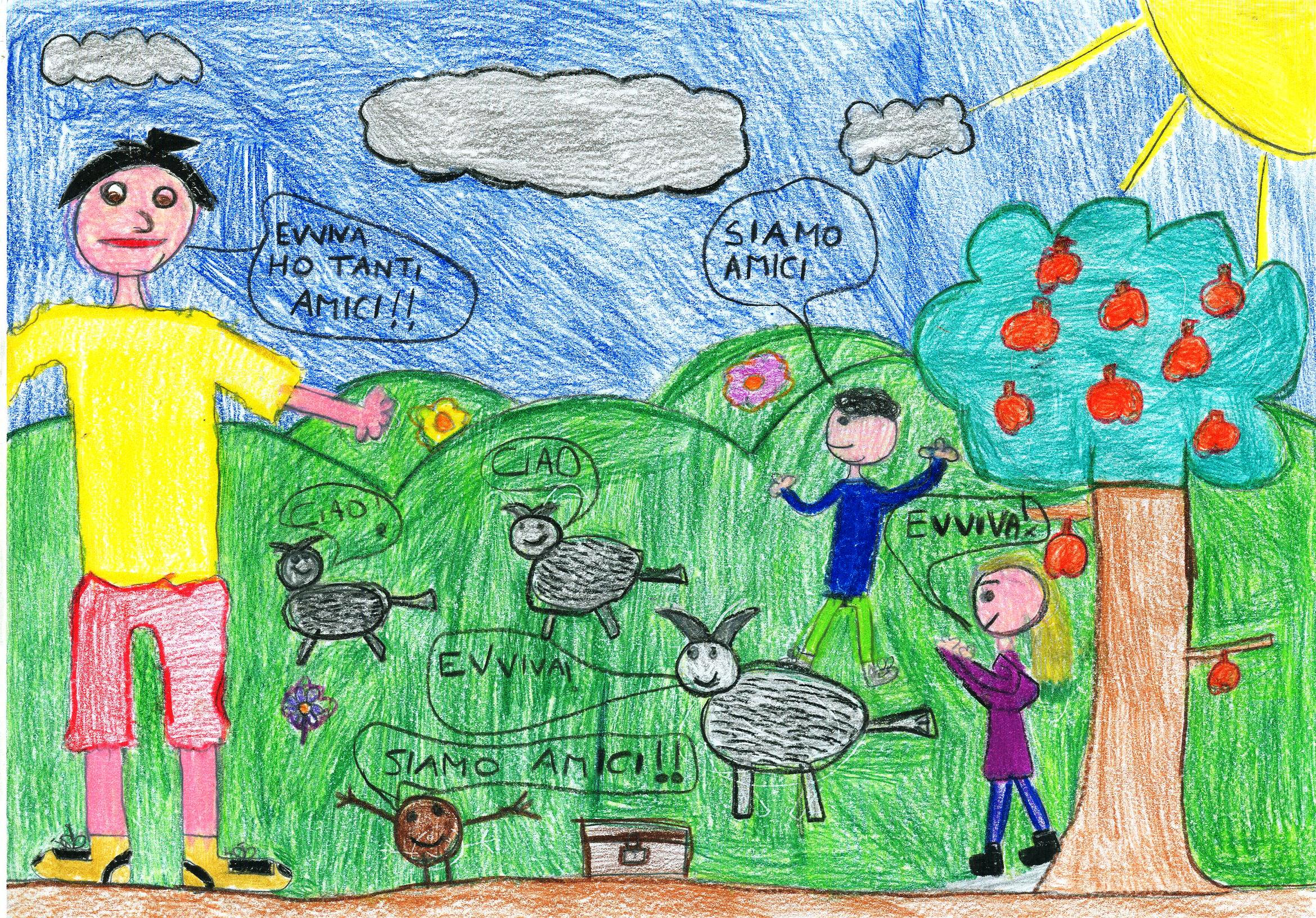 Janosik  ebbe  paura,  saltò in braccio al gigante  Mostraccio e la ragazza Mela disse: - Ma che cosa urli?Lui le rispose:- Scusa, mi hai fatto paura!Fecero due  chiacchiere  e si raccontarono cinque  barzellette e diventarono amici. Mostraccio vide in lontananza una pianta di fagioli gigante e vide Jack che ci si stava arrampicando sopra.Mostraccio seguì Jack sulla pianta e la pianta, per il peso di Mostraccio, cadde. L’orco che era in cima alla pianta, cadde e morì, anche Jack e il gigante Mostraccio caddero, però non si fecero male perché erano più in basso. Così diventarono tutti amici.

Emma, Anass
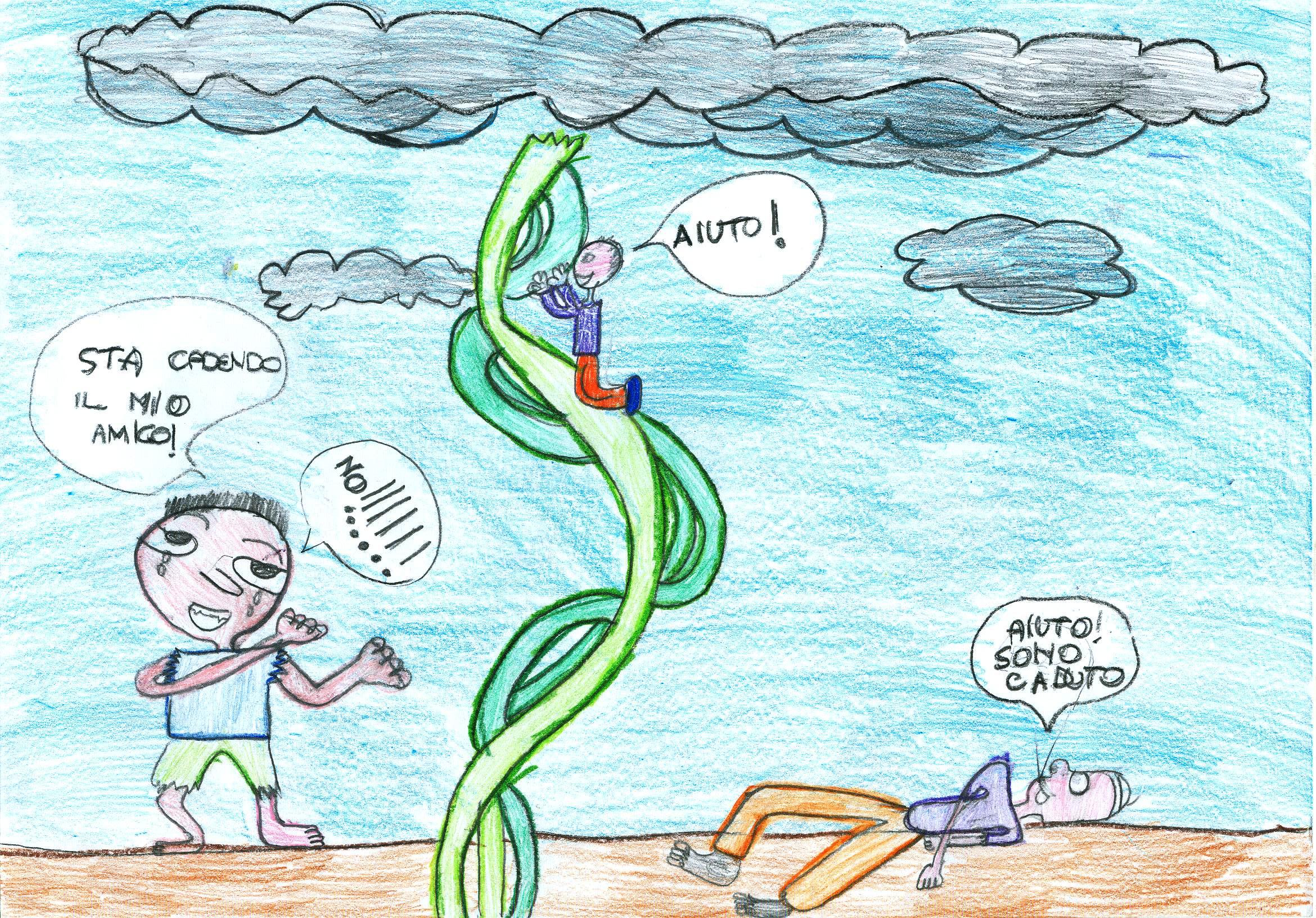 Janosik disse alla ragazza Mela:- Non volevo farlo!Per un attimo tutti rimasero incantati della bellezza della ragazza Mela.Poi arrivò un ragazzo di nome Jack con tre fagioli magici e li piantò, la ragazza Mela andò nel punto dove Jack li aveva messi.La pianta cominciò a crescere e crescere fino a portare via la ragazza Mela, che salì sulle nuvole e vide un castello da cui uscì un orco.L’orco prese la ragazza Mela perché la voleva come serva e poi voleva sposarla perché era bellissima. Un giorno, Janosik sentì la mancanza della ragazza Mela, senti un po’ di coraggio per liberarla, così chiamò i suoi amici: il gigante Mostraccio e il pancake. Si arrampicò sulla pianta di fagioli, trovò il castello e la ragazza Mela che lavava i panni. Janosik, aiutato dai suoi amici, liberò la ragazza, scesero e tagliarono la pianta, poi raccomandarono a Jack di non piantare più fagioli. Fecero una festa e vissero tutti insieme promettendo di non lasciarsi mai e se qualcuno stava male tutti si aiutavano a vicenda.Tommaso, Giuseppe e Costanza
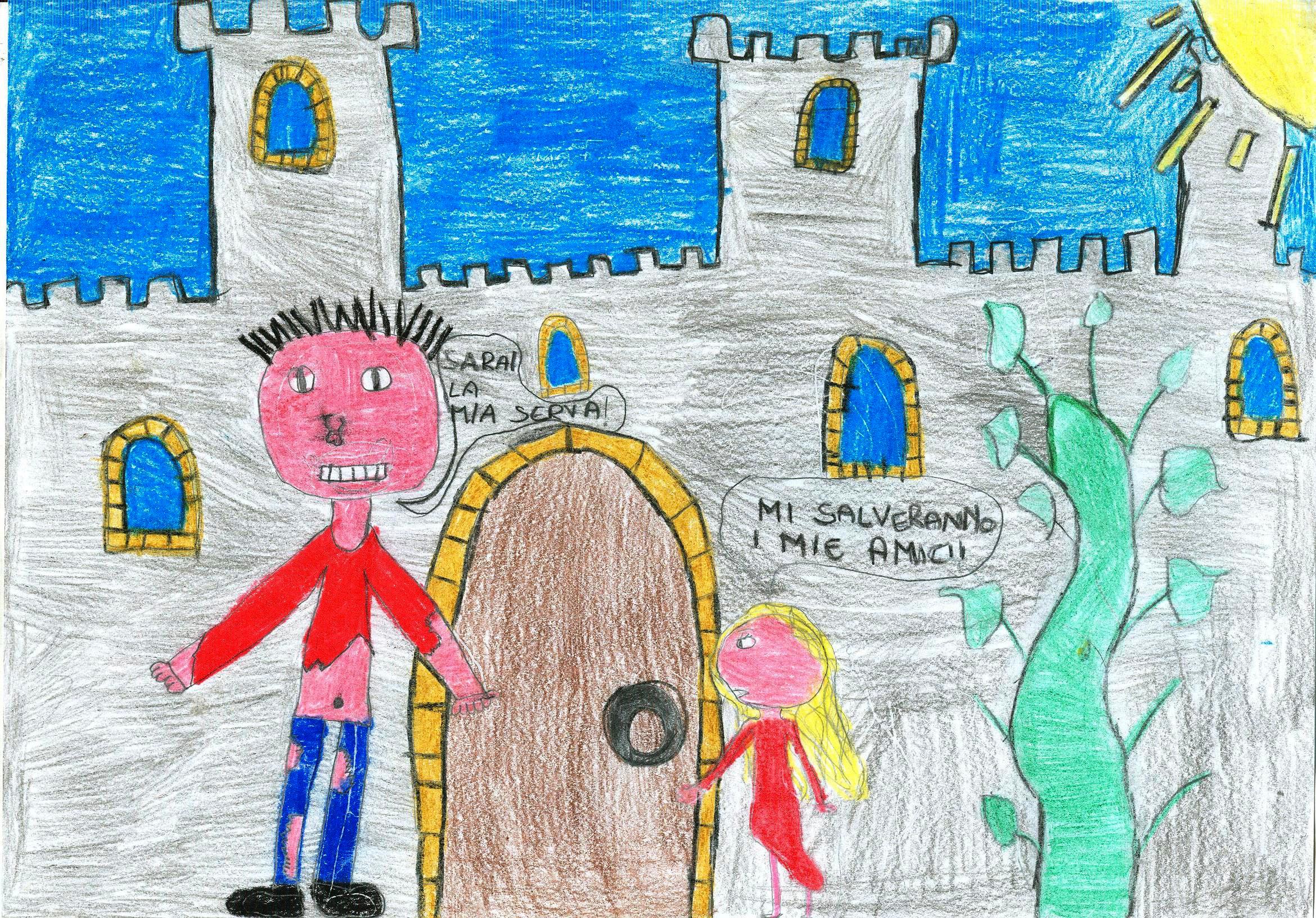 Janosik   si  scusò  con la ragazza Mela. Così fecero  amicizia,  ma,  visto che non avevano potuto mangiare le mele e avevano fame, chiesero aiuto al vento Tramontano, lui arrivò e gli dette la scatola d’oro. Janosik  aprì la scatola,  dove c’era da mangiare, e iniziarono a mangiare. Dopo un po’  furono sazi. Si avviarono al ponte e scoprirono che tutti insieme potevano fare qualunque cosa,  fecero una festa e si divertirono tantissimo.
Amedeo, Maria, Duccio
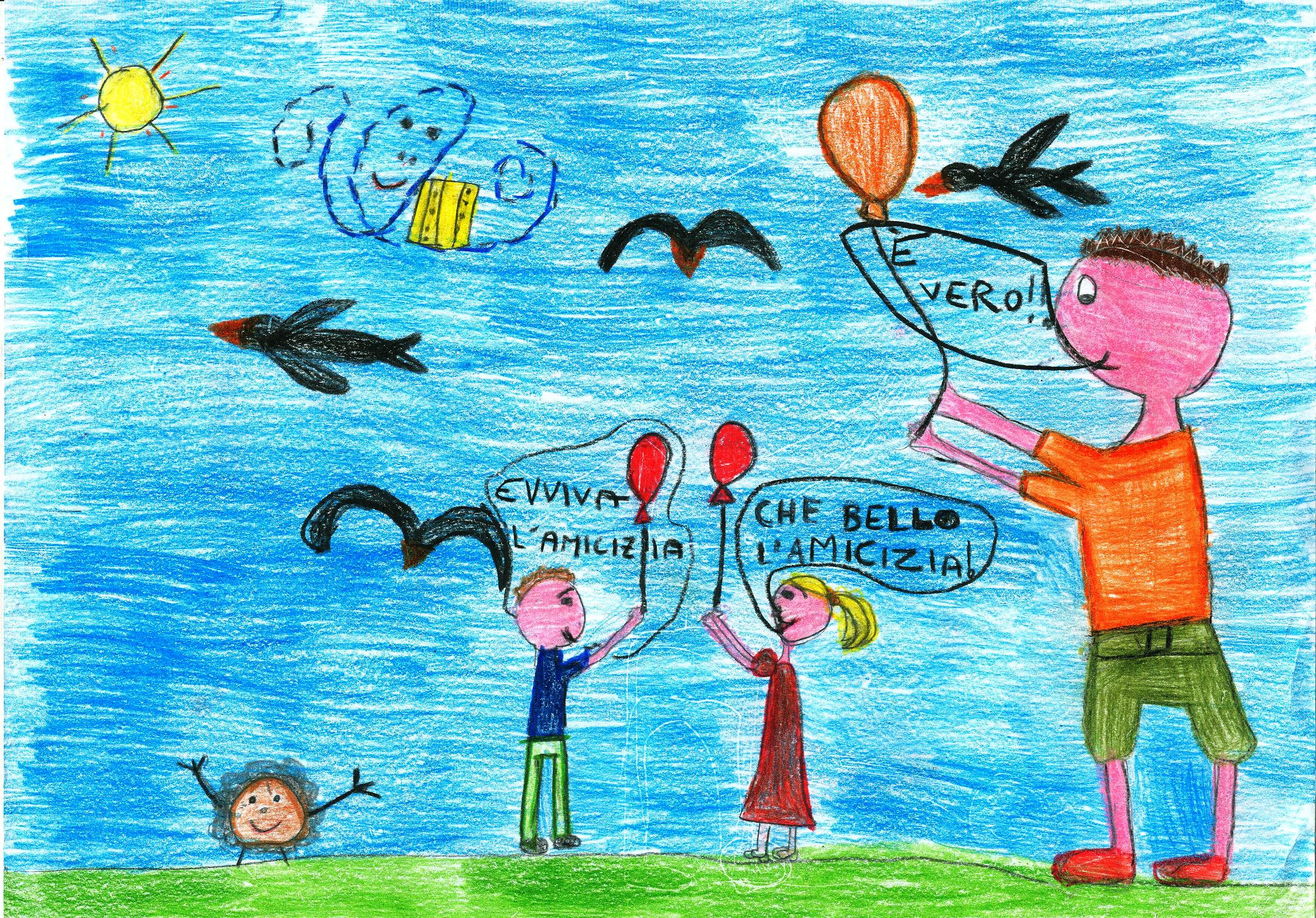 Janosik  e il gigante avevano fame, allora  guardarono  il pancake con l’acquolina in bocca, ma  all’improvviso  arrivò il vento Tramontano  e  disse:- Non  mangiateli,  poverini!  Vi do io del cibo da mettere sotto  i  denti.  Allora  Janosik rispose: - Dov’è il cibo? - Eccolo lì, è  appoggiato per  terra, l’ho fatto uscire dalla scatola magica. Dopo aver mangiato, Janosik  dovette  andare  via  e anche  il  pancake dovette  partire. Il pancake  lungo la  strada  incontrò  le  guardie e scivolò  sotto i loro piedi. Così le guardie caddero per terra e poi scapparono dallo spavento, anche perché avevano visto il gigante Mostraccio. Così tutti festeggiarono perché ormai erano liberi dalle guardie.                              Emma, Roberta, Giampiero
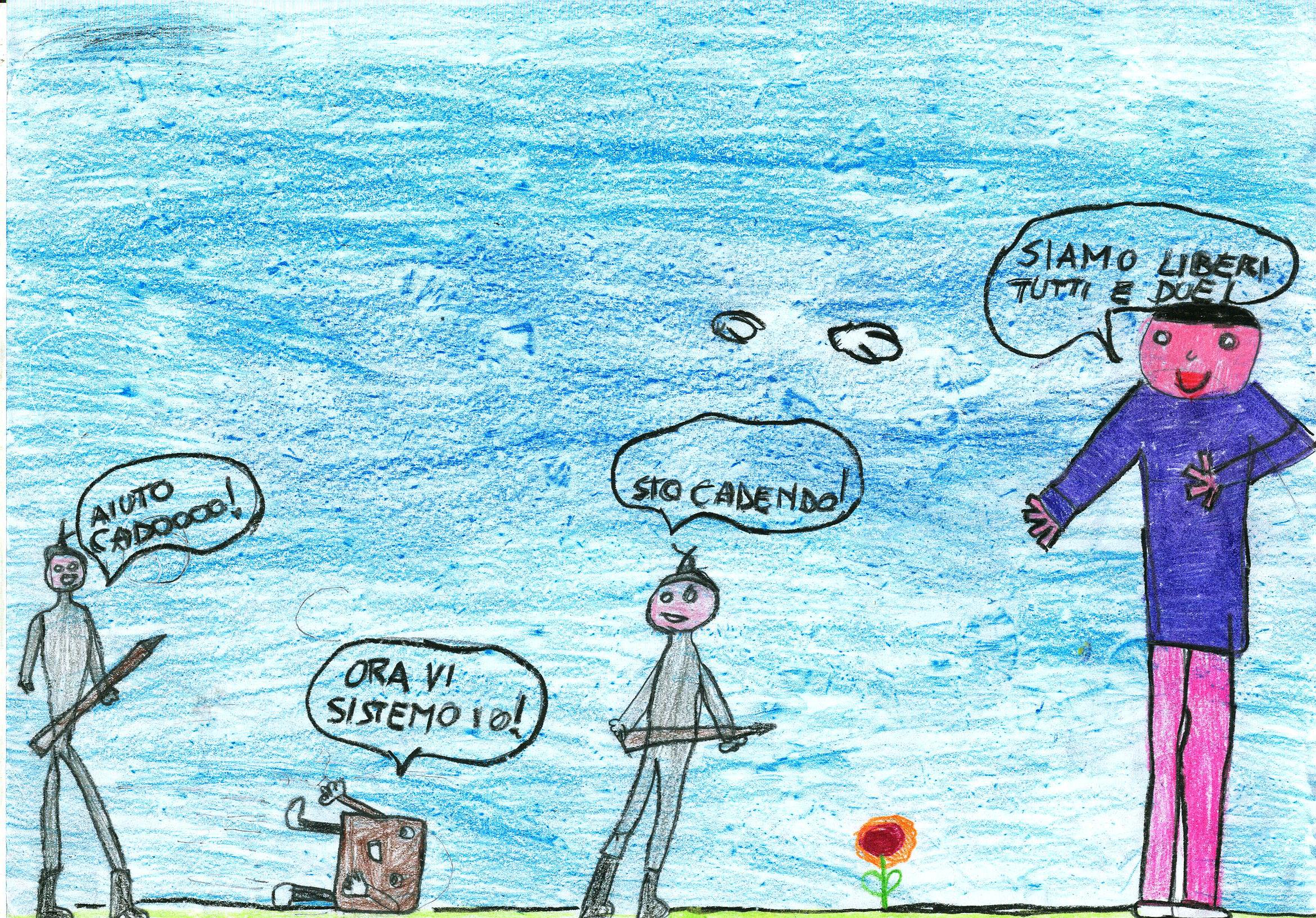 La ragazza Mela fece amicizia con il resto della banda e dopo…
Il gigante disse: - Vado a chiamare un mio amico orco!La ragazza Mela, Janosik e il pancake dissero:- Certo, vai a chiamarlo subito! Mentre il gigante Mostraccio stava andando a chiamare il suo amico orco, che era l’orco del “fagiolo magico”, cominciò a tirare il vento Tramontano e  il gigante rotolò per le colline e andò a finire addosso al suo “vecchio amico” orco. Arrivarono anche tutti gli altri e  dopo che ebbero fatto amicizia andarono a visitare la casa dell’orco per conoscerlo meglio. 
All’inizio pensarono che fosse un normale castello abbandonato…  poi quando salirono sulla pianta la scoperta diventò più terrorizzante perché il castello era infestato dai fantasmi e perché era in cielo! 
Così scapparono, ma non si ricordarono che erano in cielo, così cascarono giù e finirono su un roseto pieno di spine e morirono!
Federica, Riccardo
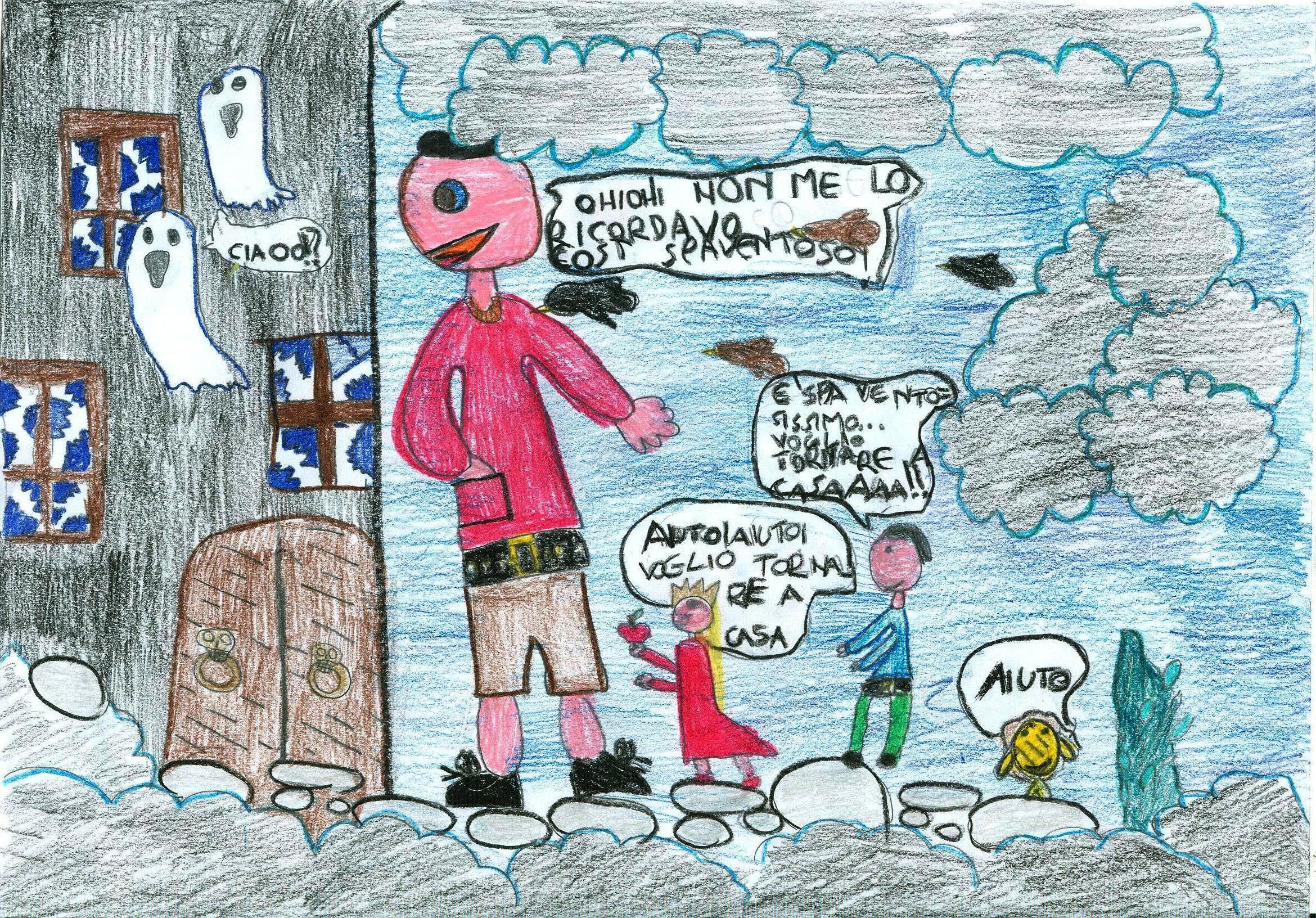 Janosik  sentì la ragazza mela gridare, si spaventò e così scappò  via.   - Io non ho mangiato  la  mela succosa! Non sapevo che era viva!  - disse Janosik gridando  a  squarciagola tutto disperato,  e  piangendo  se ne andò a casa.   Era  infuriato,  poi Mela  andò a trovarlo e gli  chiese  scusa di averlo spaventato.  Janosik  aveva  fame  e quindi andarono a mangiare  la pizza.     
A questo punto diventarono  amici  e si aiutarono  a vicenda per sempre.
Ginevra,  Alessandra,  Giulio
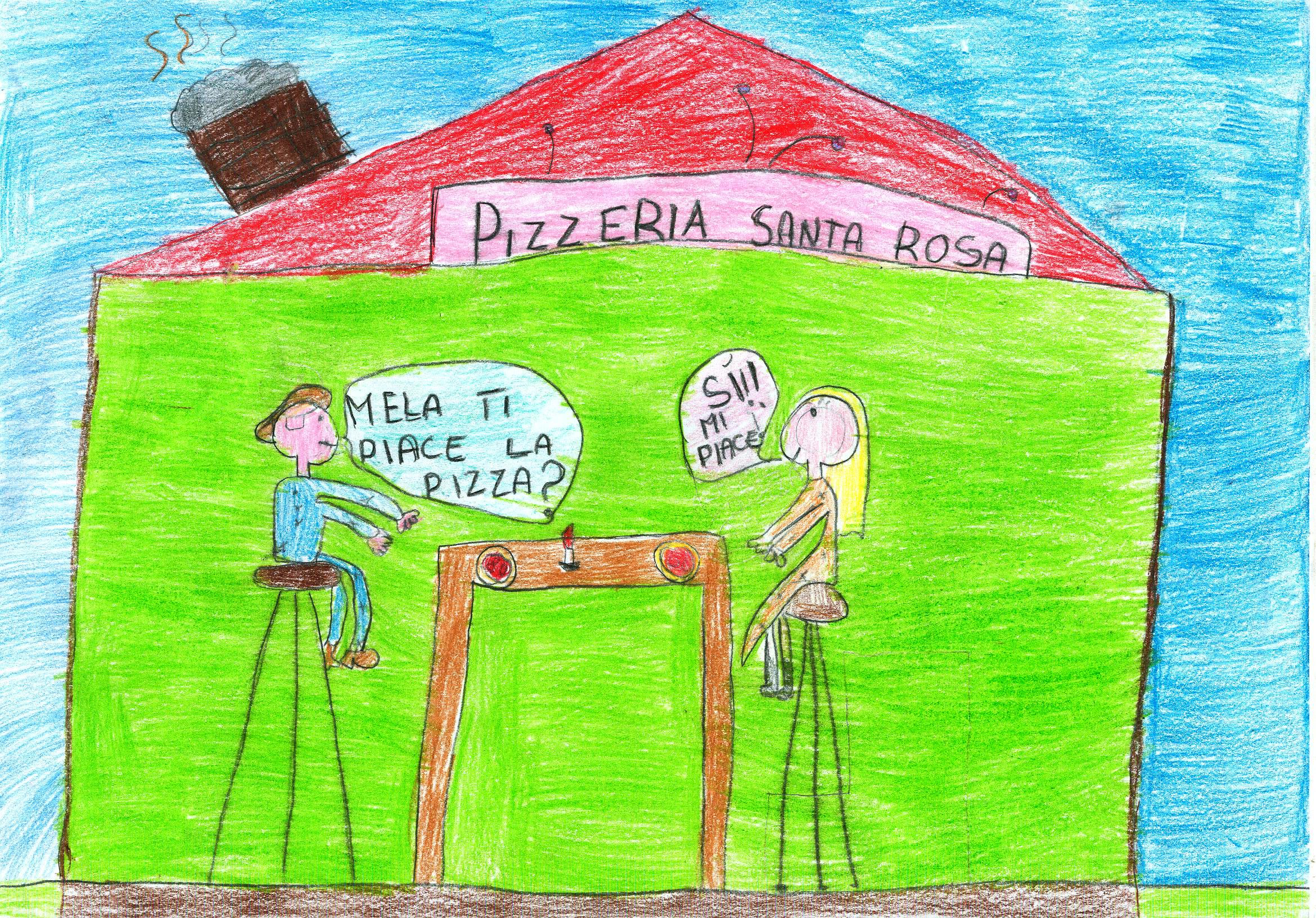 Janosik  si sorprese: - Chi sei tu?La ragazza Mela gli rispose: -Sono la ragazza  Mela e sono fuggita dai miei genitori!Poi arrivarono i tre capretti furbetti, che stavano brucando  l’erba:- Bee! Bee!!  Siamo stanchi di brucare l’erba,vogliamo riposare! A un certo punto arrivò anche Jack che aveva degli strani fagioli magici in mano e dietro di lui c’era un mostruoso tornado:- Aiuto! Aiuto! - gridava  il  povero  Jack impaurito, inseguito da una violenta  tromba d’aria e così, sentite le urla, arrivò Mostraccio in suo soccorso :- Ti salverò io! - disse il gigante, così  Mostraccio salvò Jack  e Jack  lo ringraziò  di   averlo  salvato. Ad  un certo punto tutti loro videro  un castello molto bello  e pensarono che fosse aperto al pubblico e che potevano  visitarlo.  Entrarono  dentro,  però per loro sfortuna  appena  misero  piede  nel castello cascarono in una botola  e tutti loro morirono  stecchiti.
Ed ecco la fine che fecero i nostri poveri amici!!                                        
Pietro, Viola
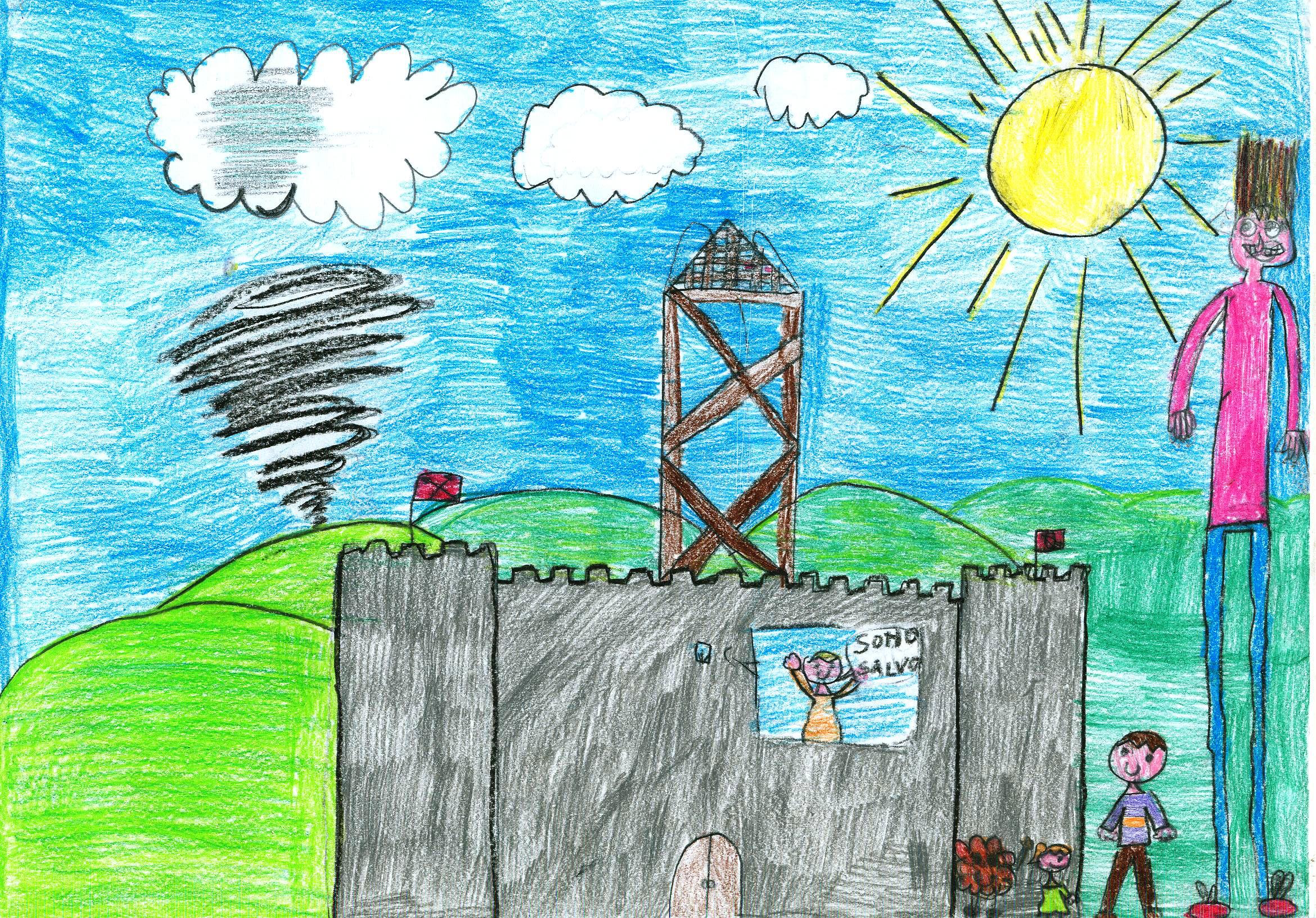 Janosik  rimase sbalordito dalla scoperta. Dopo un po’ arrivarono le guardie e videro la ragazza Mela.Janosik e i suoi amici erano distratti e le guardie nel frattempo rapirono la ragazza Mela.La ragazza Mela gridava:- Aiuto! Aiuto! Janosik e i suoi amici sentirono le grida e si misero a correre. Lungo il sentiero incontrarono Jack e Janosik gli chiese:- Hai per caso visto delle guardie con una ragazza con il vestito rosso? Jack rispose: - Sì, sono andati al castello dell’orco!Il gigante Mostraccio disse:- Ma quello è mio cugino!
Allora i nostri amici andarono al castello e il gigante Mostraccio bussò alla porta.L’orco disse:- Chi è? Non è mica l’ora di pagare la bolletta dell’ acqua?Infatti era mezzo addormentato, poi si svegliò  e domandò:-Volete la ragazza Mela?Janosik rispose:-Sì! La vorremmo tanto.L’orco disse:-Ok, ve la do, perché vedo che siete con mio cugino. Alla fine ripresero la ragazza Mela e tutti vissero felici e contenti.
Federico,  Gianluca,  Anna
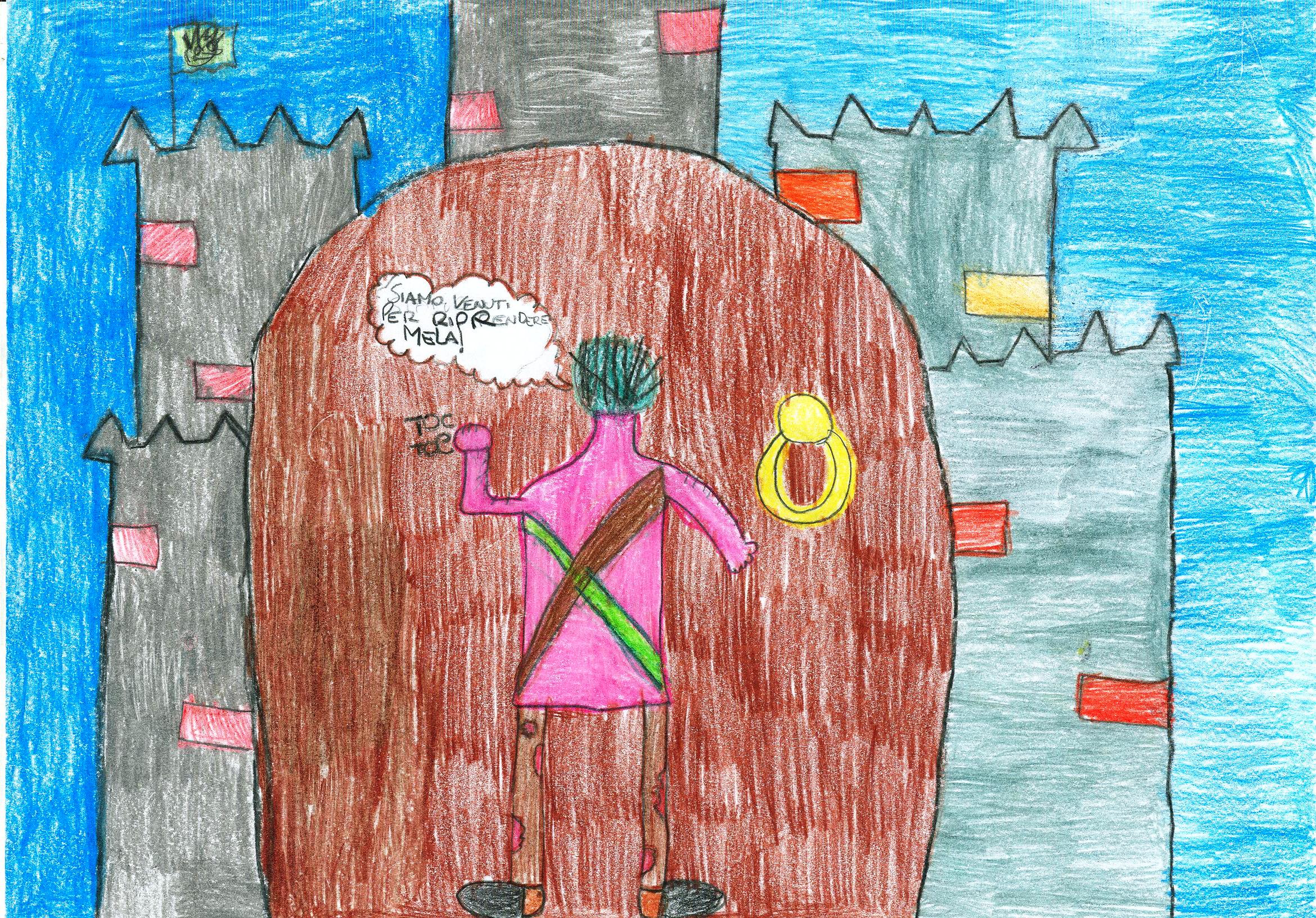 Janosik disse alla ragazza mela:- Come sei bella e sorridente!La ragazza Mela non lo voleva e gli tirò un forte pugno.- Oiiio! Perché l’hai fatto?- Semplicemente perché non ti voglio come fidanzato! Però se vuoi  diventare mio amico dimmelo.- Certo che sì!Dopo un po’, cammina cammina, incontrarono  un bambino e Pancake disse:- Mmh mi sembra Jack…Jack intanto stava dicendo:- Che cosa me ne faccio di questi fagioli  magici???La ragazza mela lo salutò:- Ciao Jack! Vuoi giocare con noi?- Ora no ragazzi, perché non so cosa fare con questi fagioli magici.
Il pancake gli propose:- Piantali!- Oh, grazie, bella idea!  Dopo un bel  cammino arrivarono sotto casa. Jack corse ed entrò in casa e disse alla mamma: - Guarda mamma cosa ti ho portato, dei fagioli magici! - Cosa? Degli stupidi fagioli?La mamma li buttò dalla finestra, Jack tornò fuori e… puf! Era spuntata una pianta gigantesca. 
Jack salì su. Dopo un po’ gli amici si preoccuparono per il loro amico che non tornava e quindi  decisero di salire anche loro. Quando arrivarono in cima incontrarono Jack e videro un bellissimo castello. Entrarono e c’era una vecchietta che li ospitò. Poi disse:- Tornate quando volete perchè mio marito orco non c’è più. Così dopo un po’ scesero e si dissero tutti: - Ciao a presto.
LUCA S. LETIZIA B.
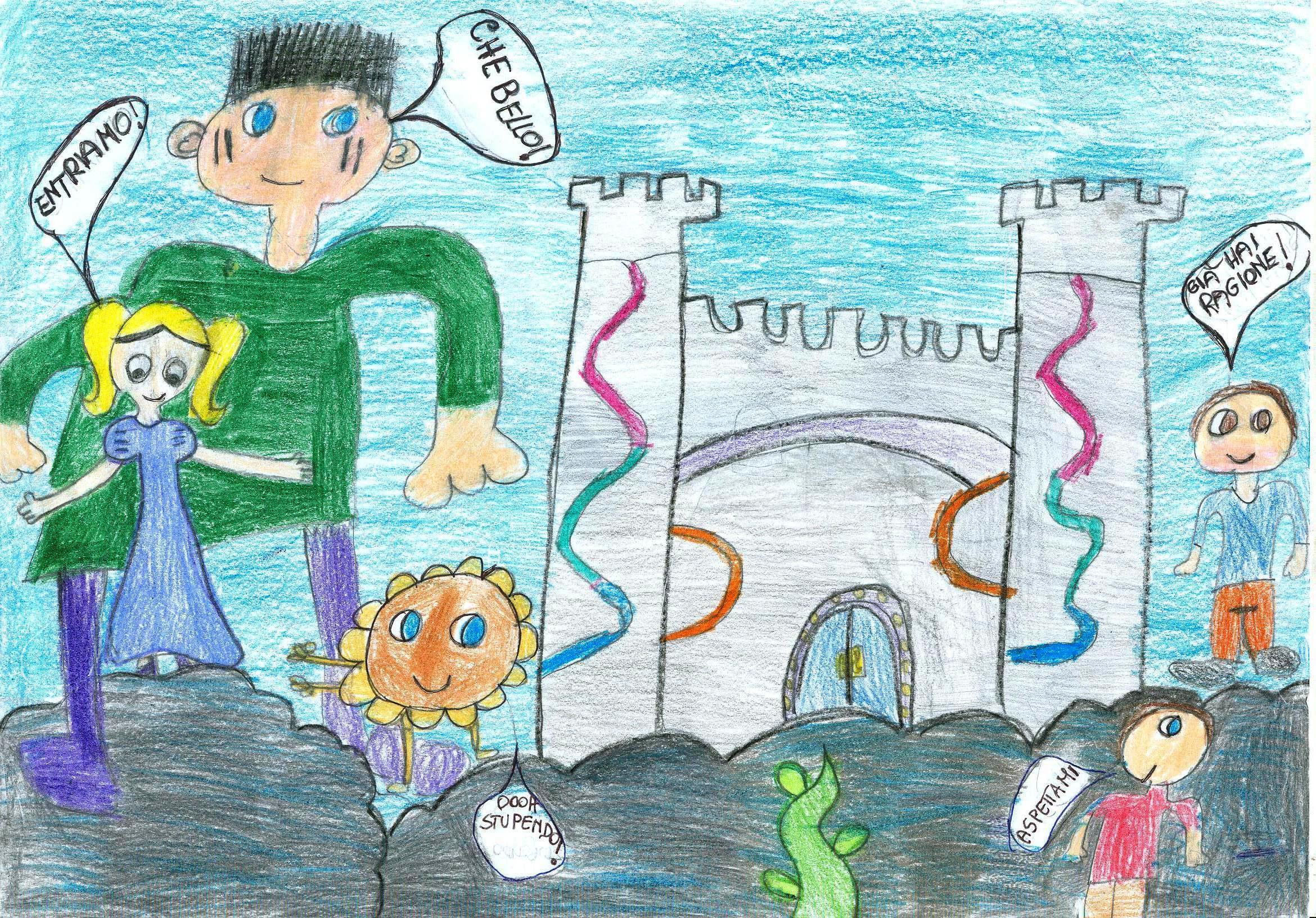